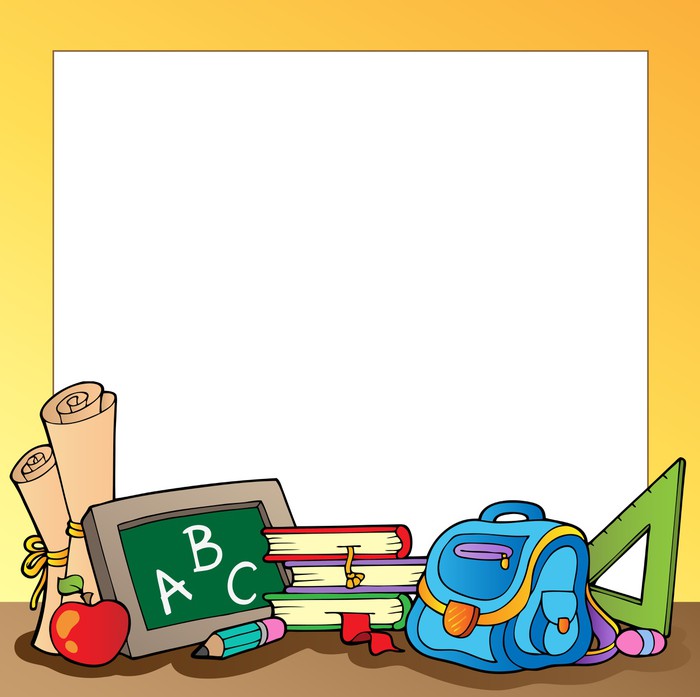 Matematika
	   2-sinf
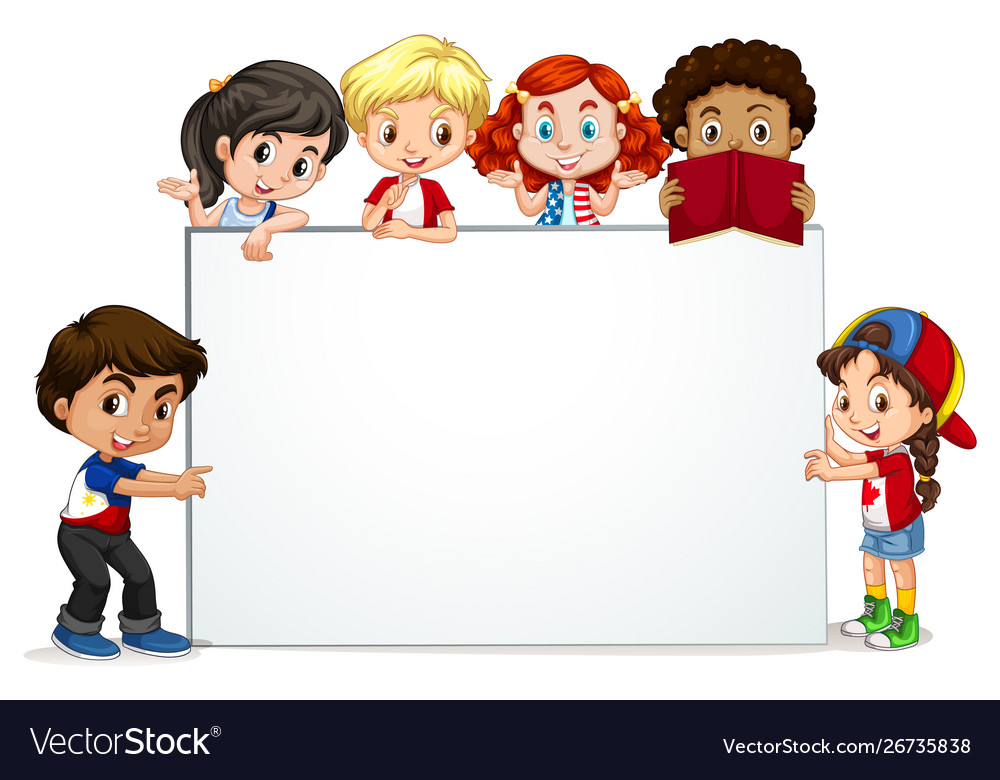 Mavzu: 
	     Jadvalga doir  	masalalar (5-dars)
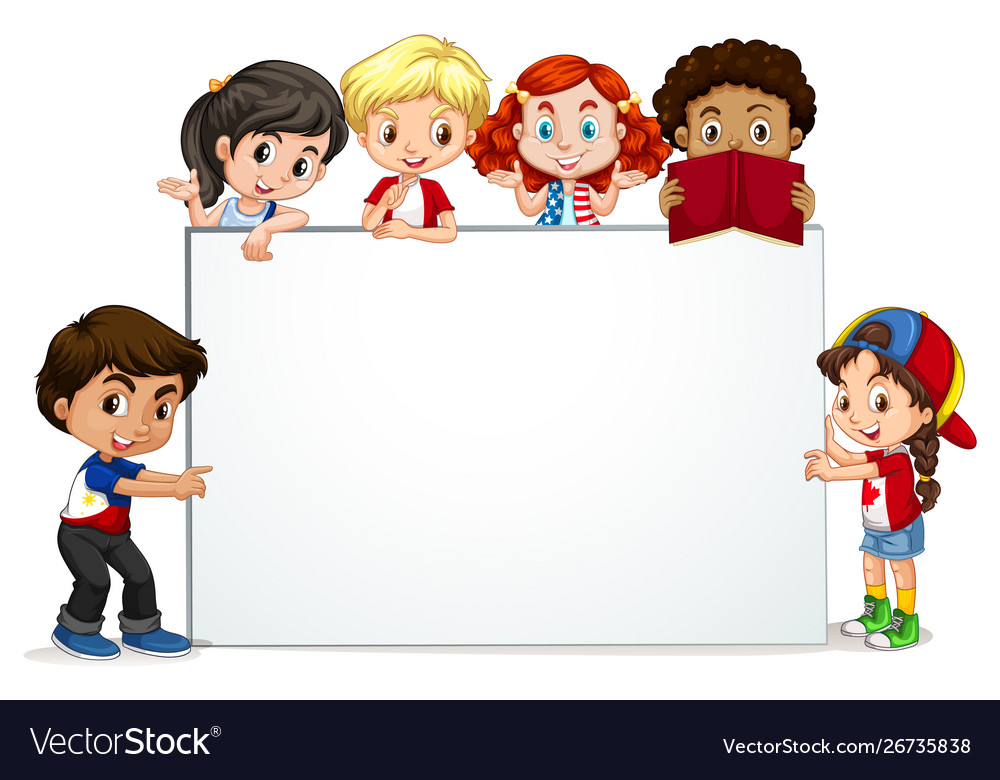 Mustaqil topshiriqni
	   tekshirish:
  168-bet. 4-topshiriq
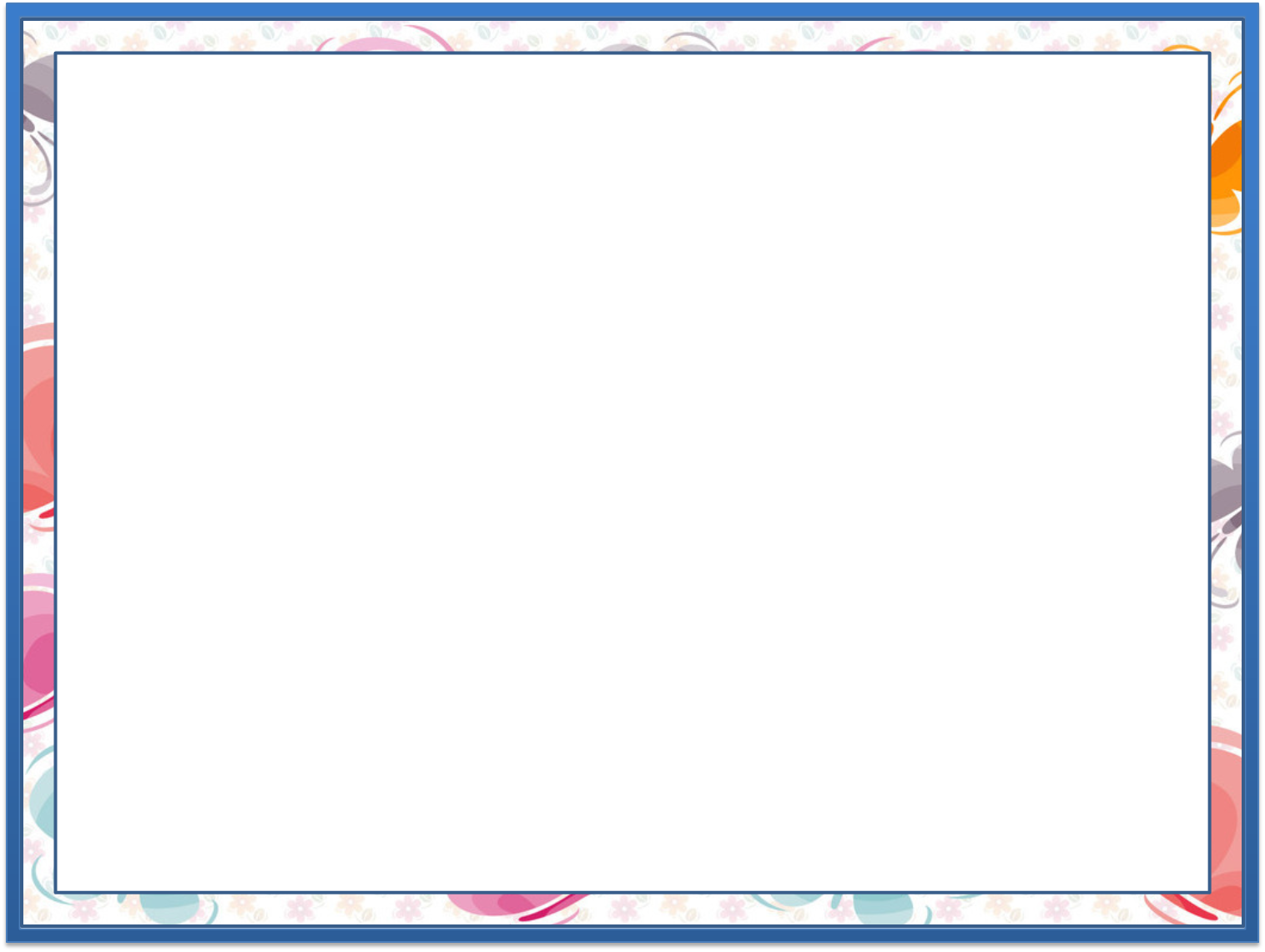 Mos shakllarni topamiz va daftarimizga ularni chizib, bo‘yaymiz. (168-bet)
4.
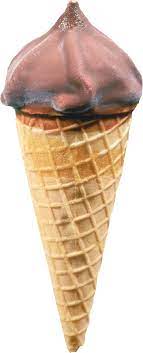 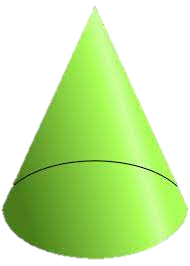 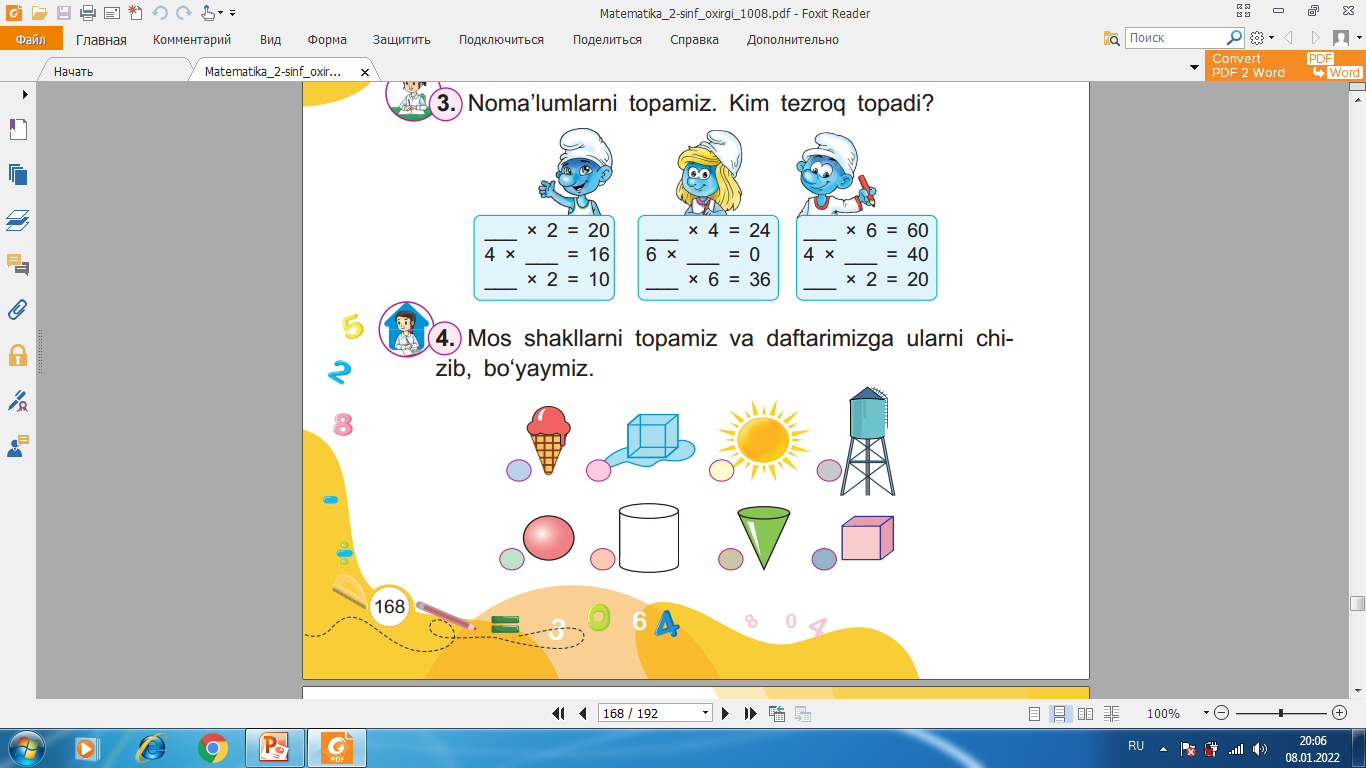 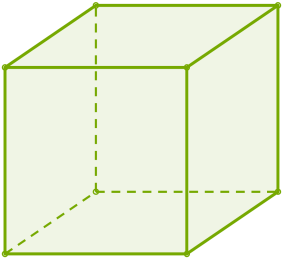 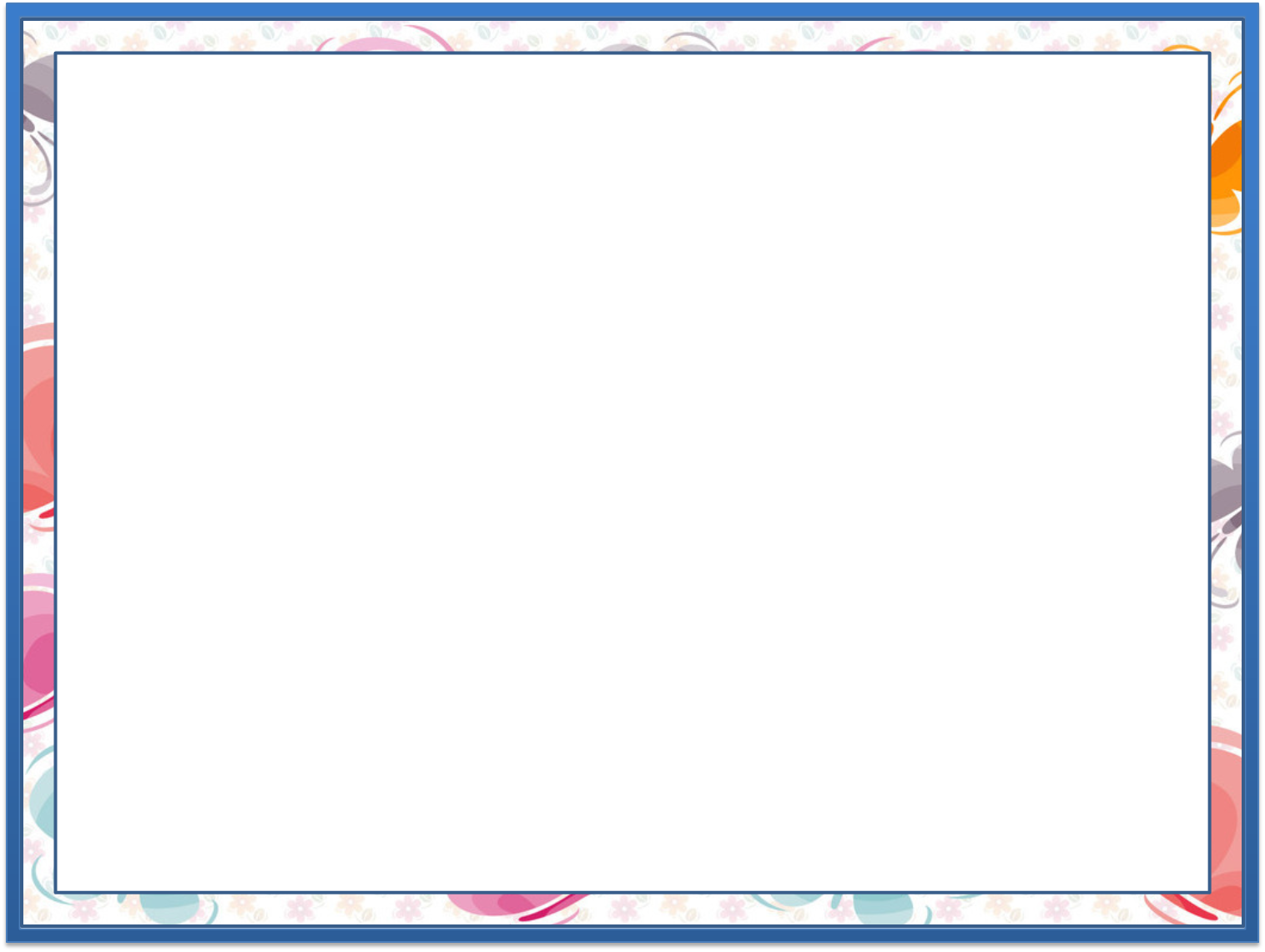 Shaxmat taxtasi – jadval sifatida
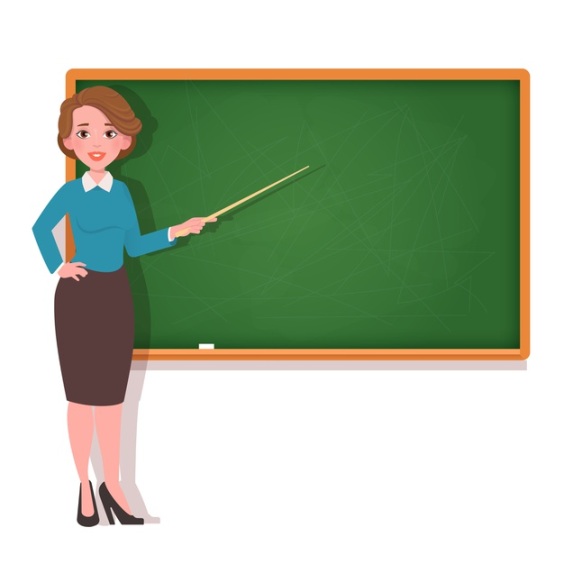 Shaxmat – ikki kishilik aql o‘yini. 64 ta oq va qora katakli taxtada 
             32 ta o‘yin donasi  	yordamida o‘ynaladi.
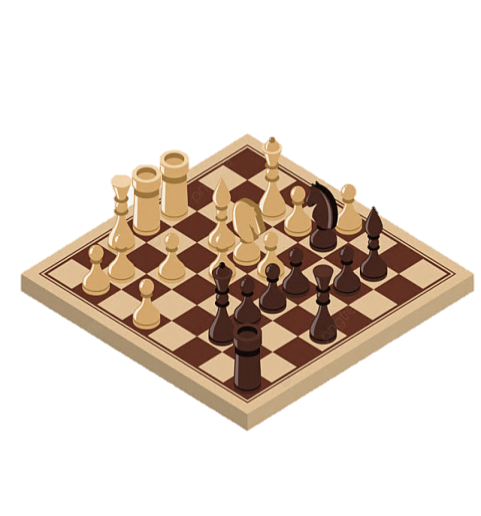 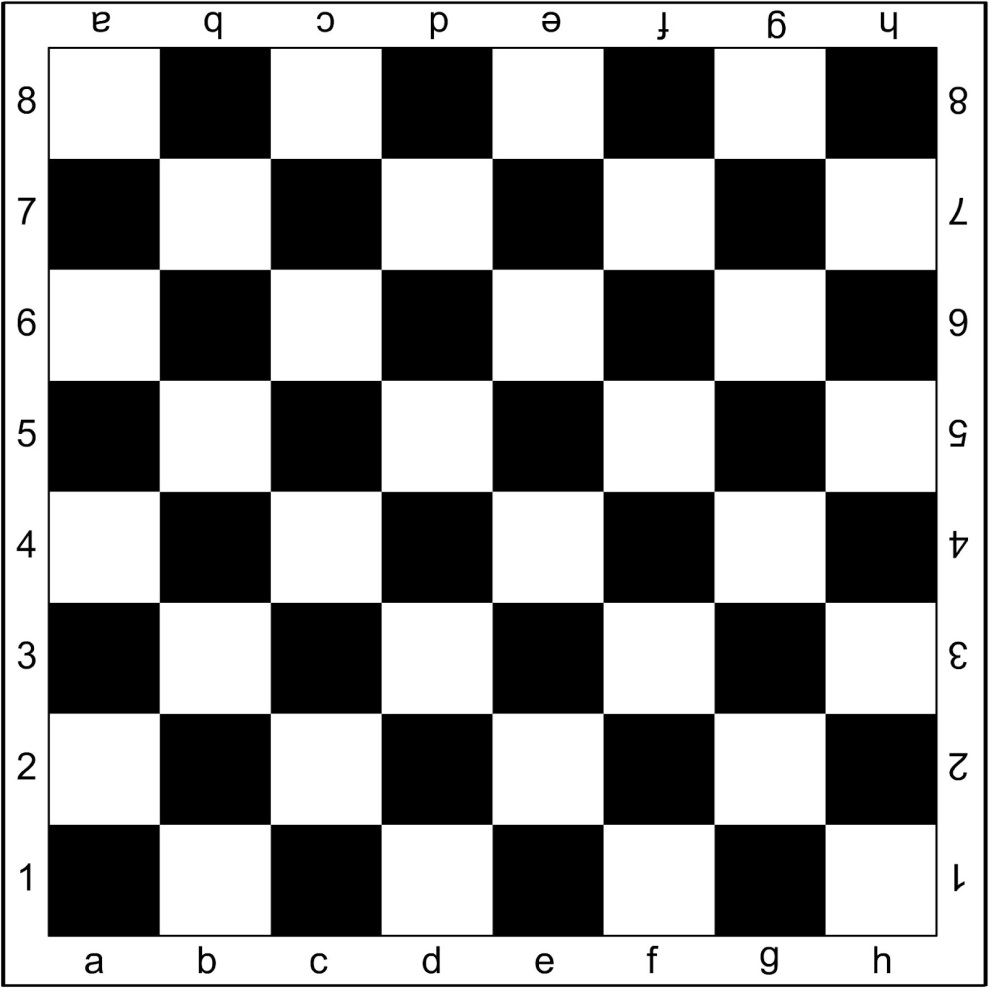 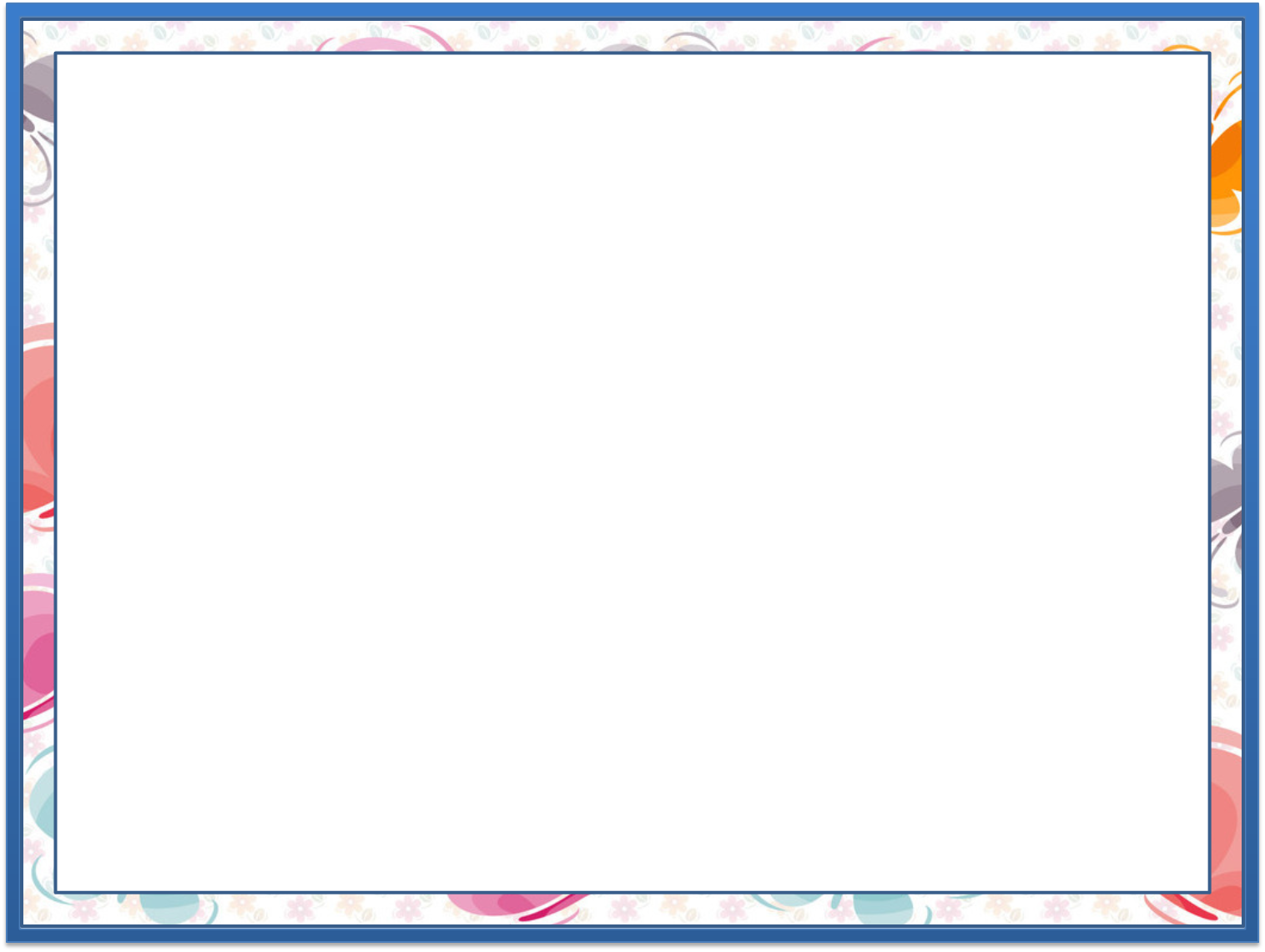 1.
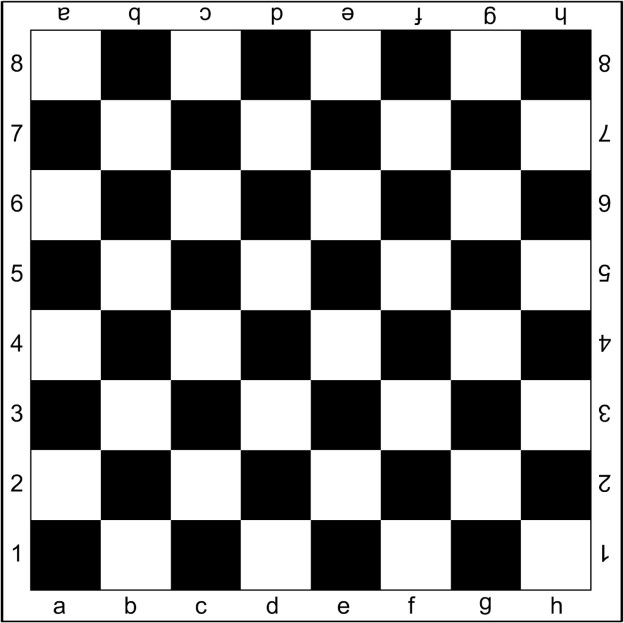 1 dan 8 gacha 
sonlar – QATORLAR
a, b, c, d, e, f, g, h 
harflar – USTUNLAR
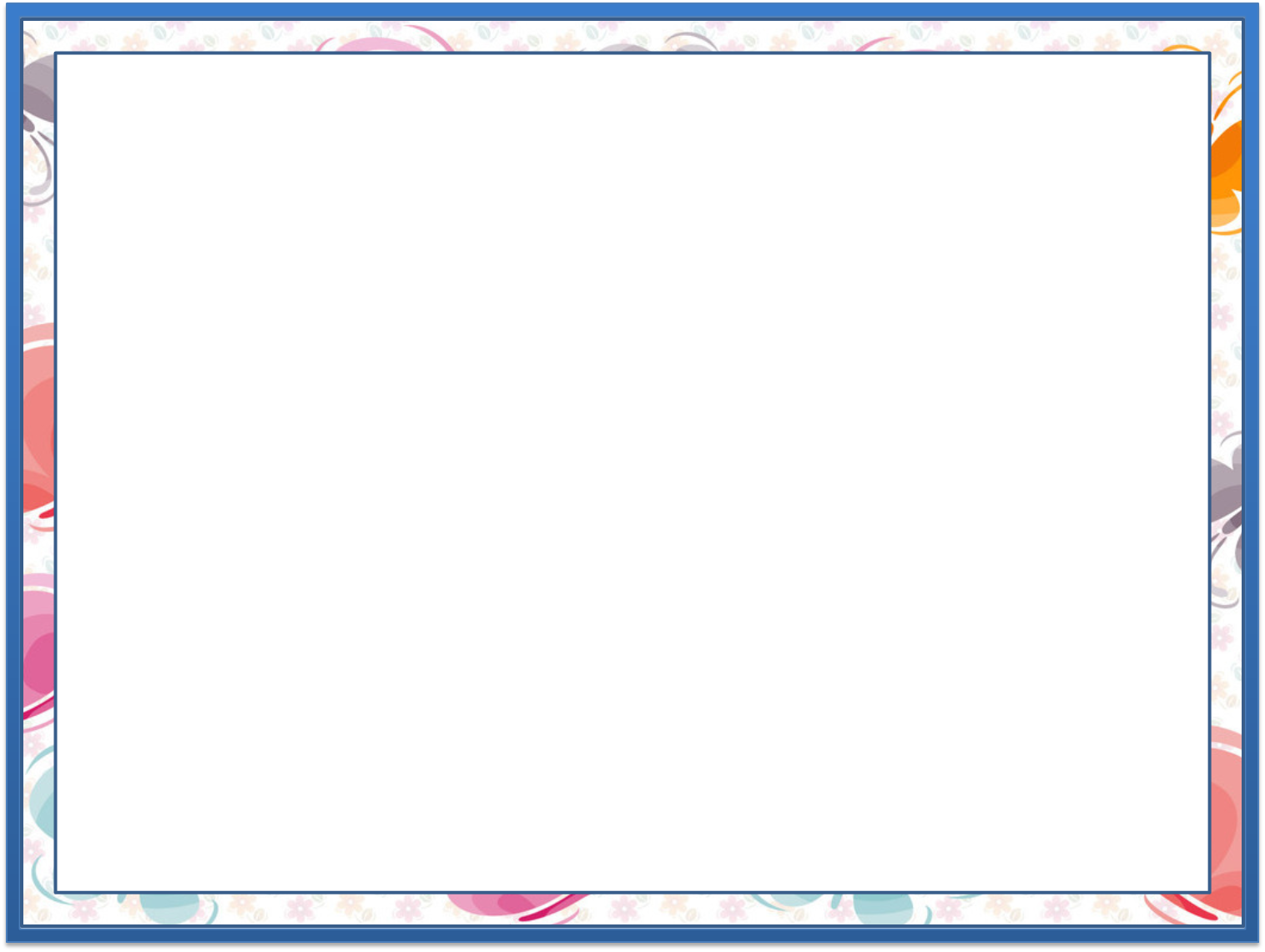 Poyezd Toshkentdan chiqib, soat 8:50 da Samarqandga yetib keldi. U yo‘lga 2 soat-u 10 minut vaqt sarfladi. Poyezd Toshkentdan soat nechada yo‘lga chiqqan?
2.
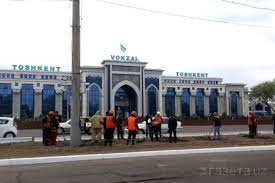 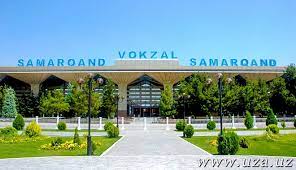 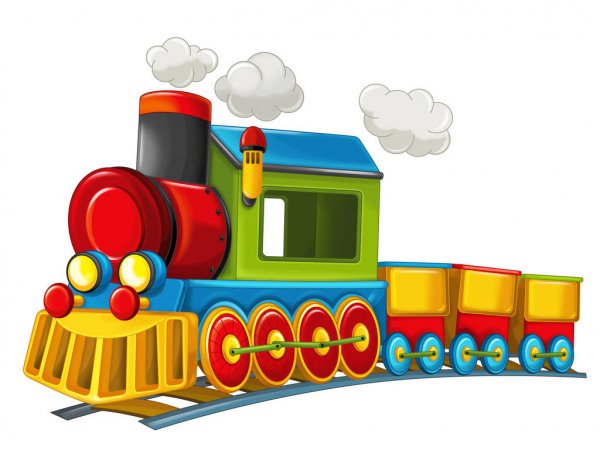 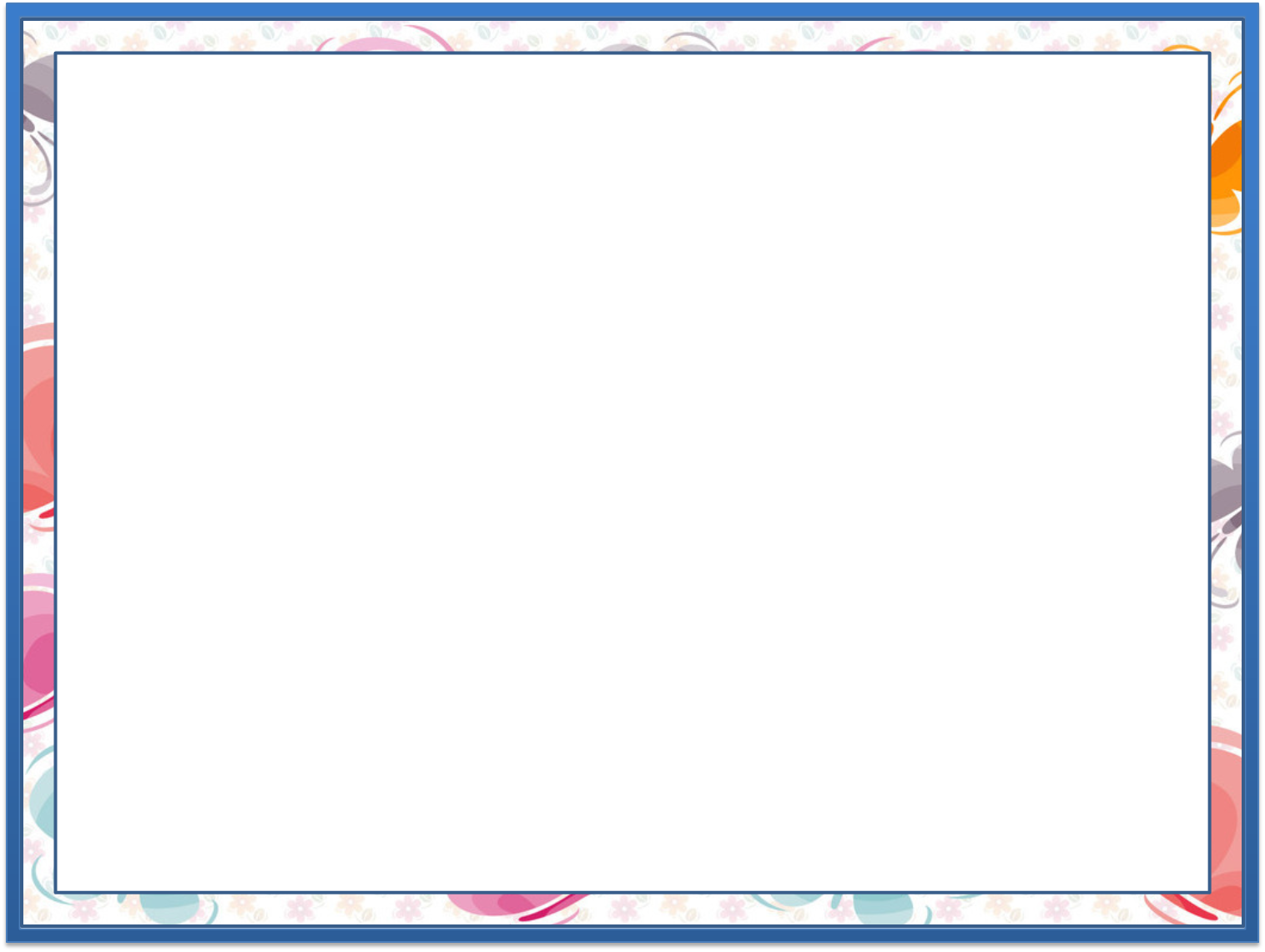 2.
Yetib keldi – 8:50 da
Sarfladi – 2 soat-u 10 minut
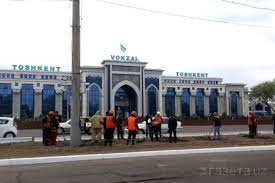 Yo‘lga chiqqan – ?
Yechish:   8 soat 50 minut
2 soat 10 minut
6 soat 40 minut
Javob: Poyezd Toshkentdan soat 
6:40 da yo‘lga chiqqan.
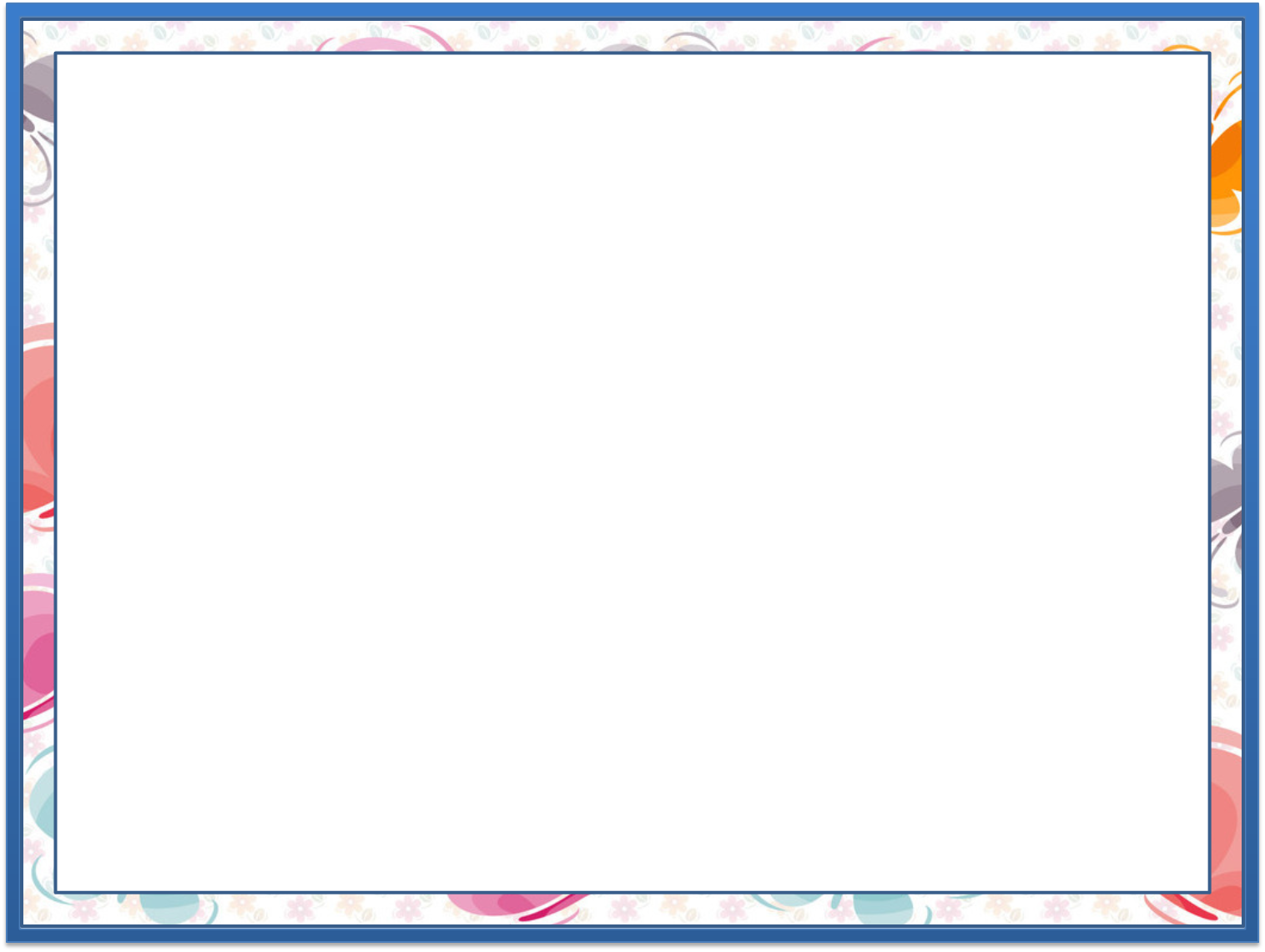 Har bir idishga necha litr suv sig‘adi?
3.
1 x 5 = 5
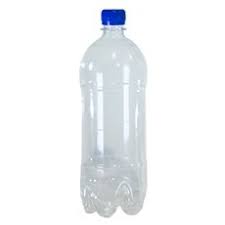 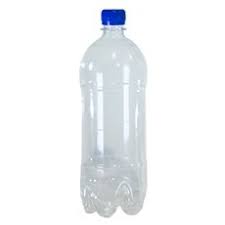 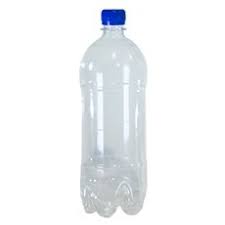 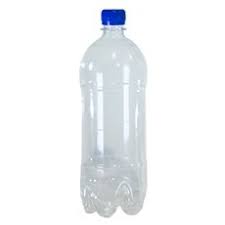 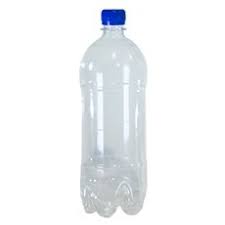 2 x 5 = 10
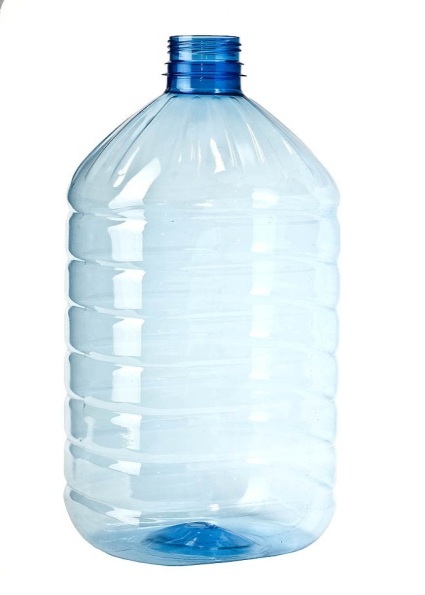 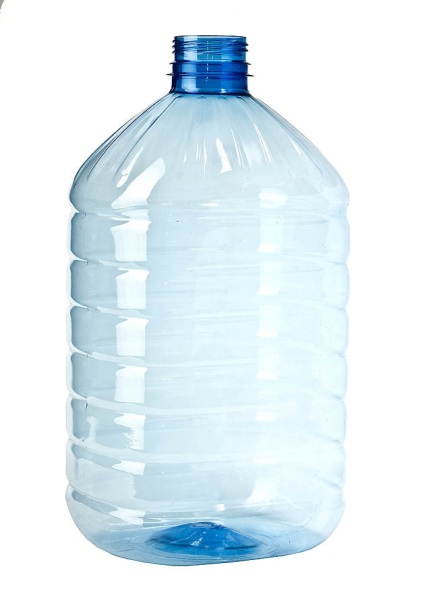 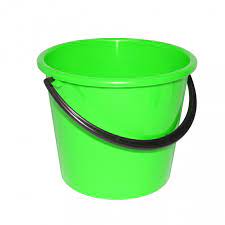 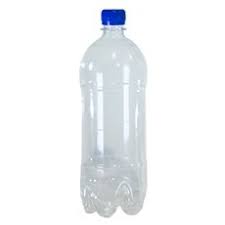 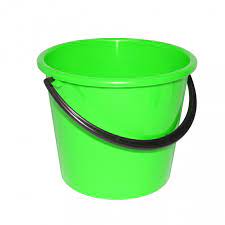 1 litr
? litr
10 litr
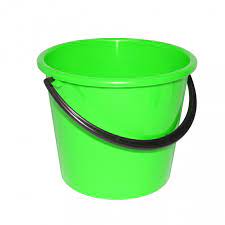 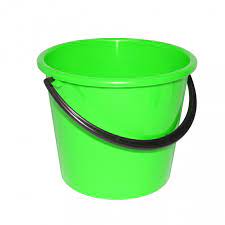 5 litr
? litr
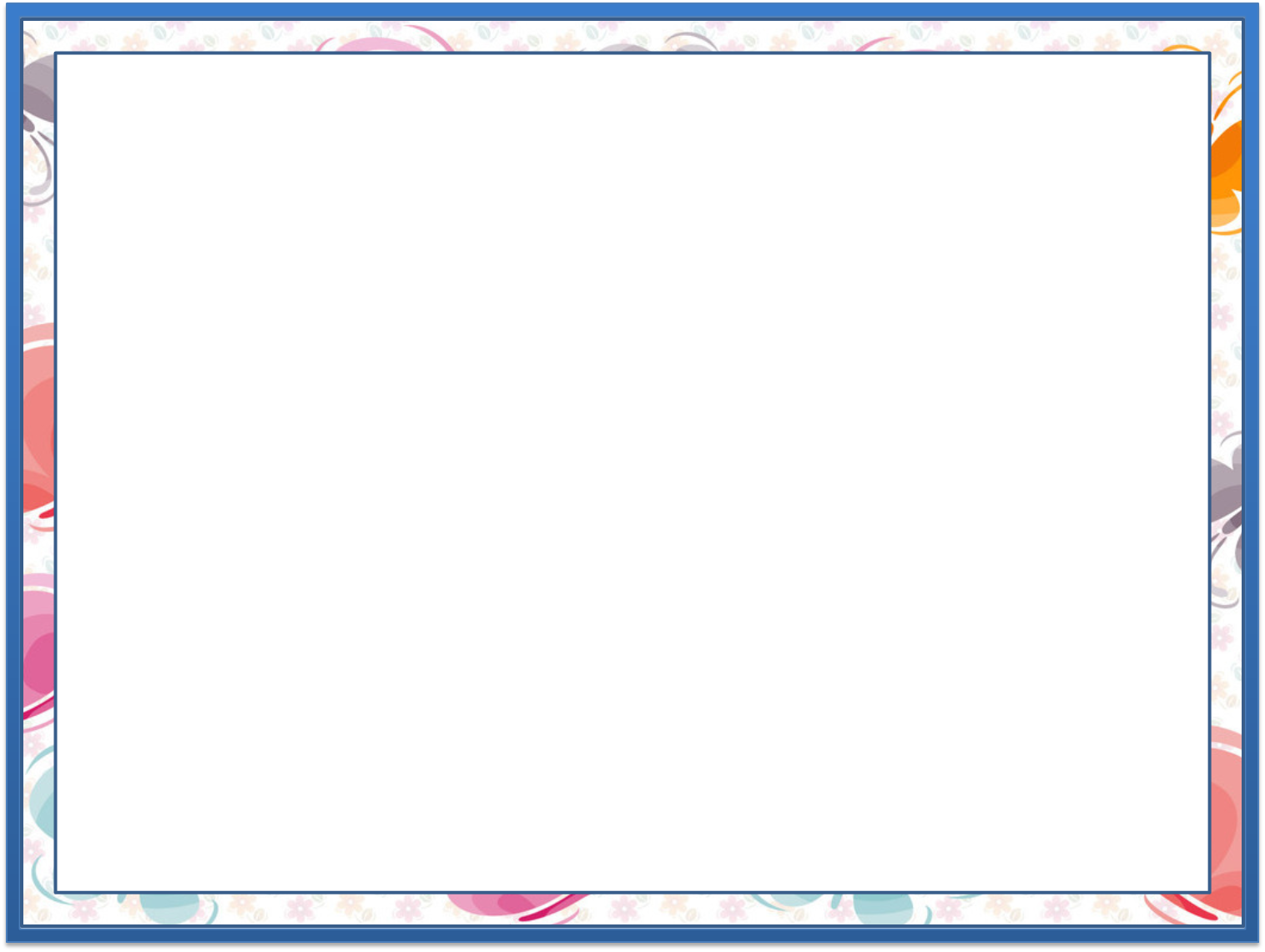 Mevalarga mos bo‘laklarni aytamiz. 			Kim chaqqon?
4.
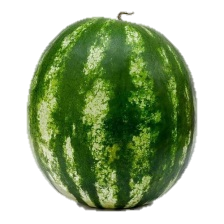 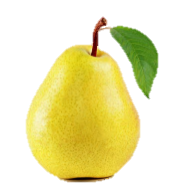 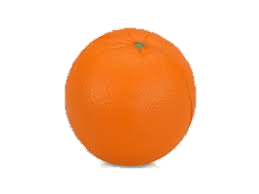 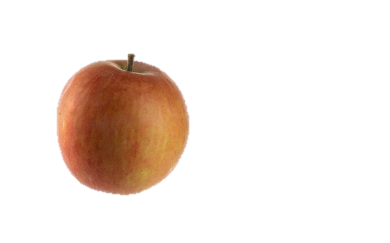 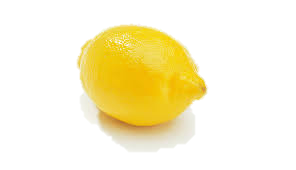 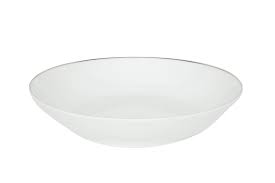 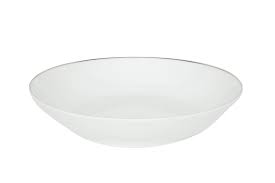 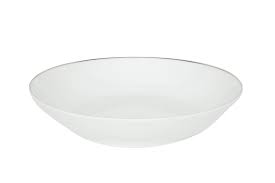 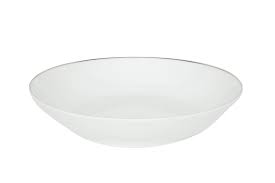 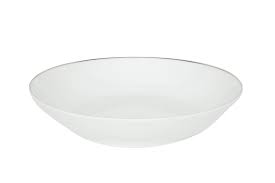 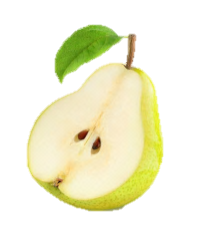 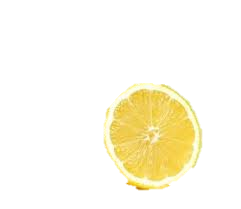 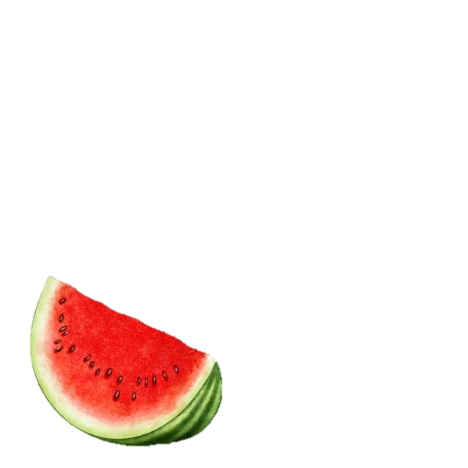 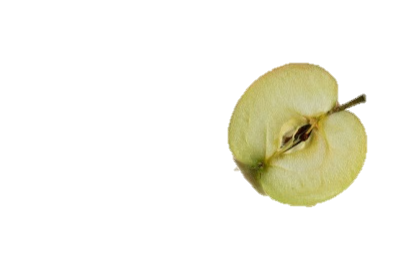 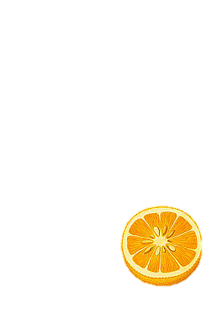 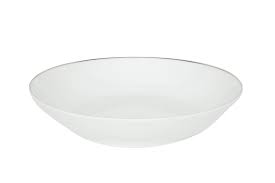 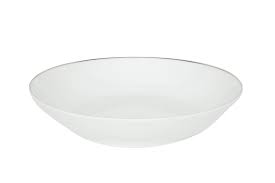 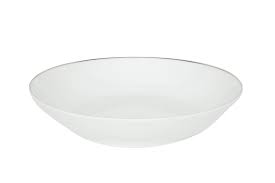 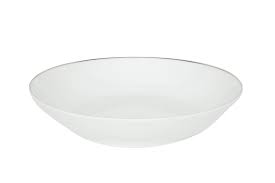 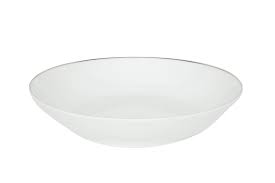 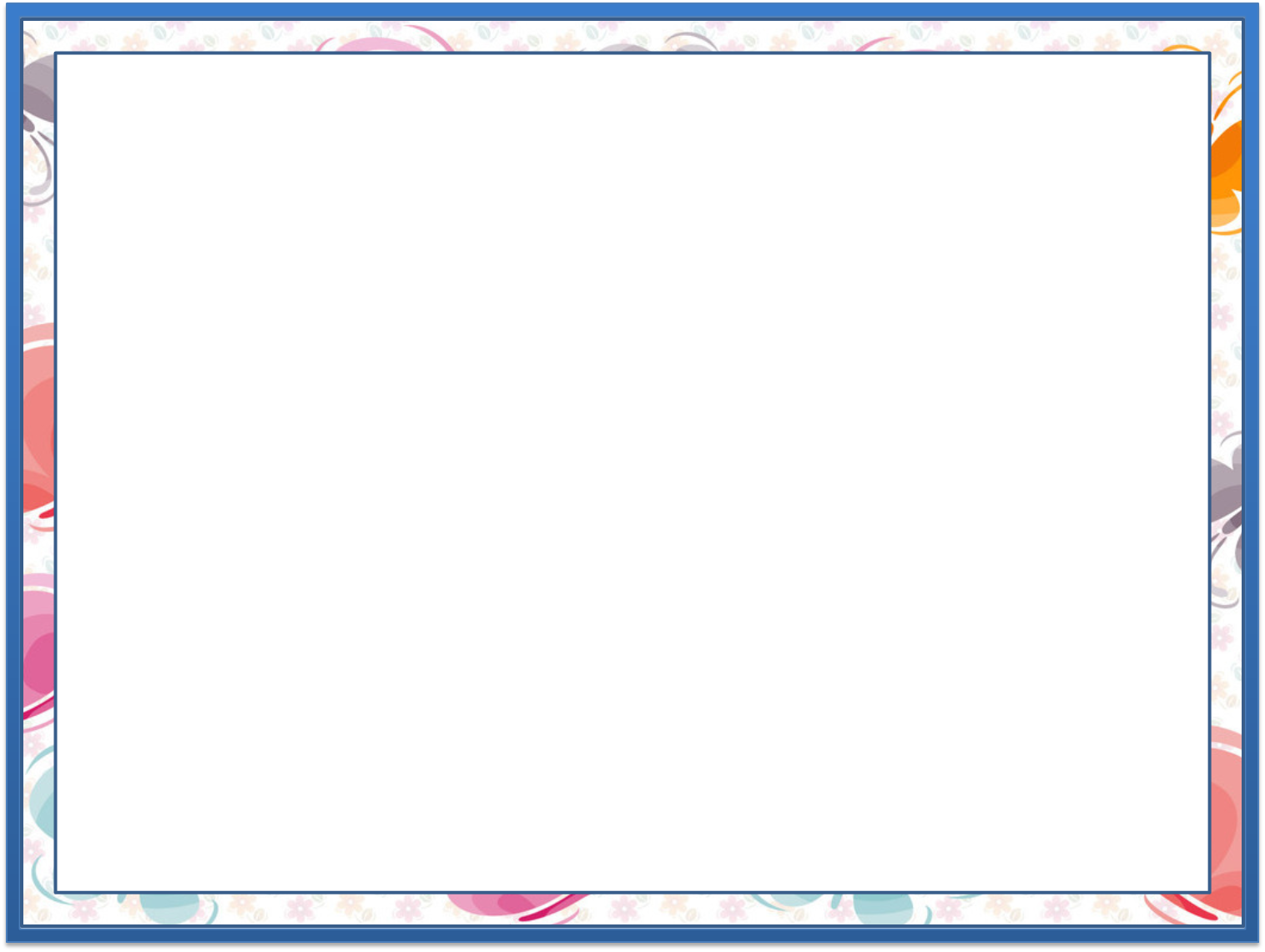 Ma’lumotlar asosida jadvalni to‘ldiramiz. 		       (170-bet)
5.
Qarich
Bo‘yi
Og‘irligi
uzunligi
6 qarich
22 kg
1 m 23 cm
Men
21 kg
Partadoshim
6 qarich
1 m 21 cm
6 qarich
23 kg
1 m 24 cm
O‘rtog‘im
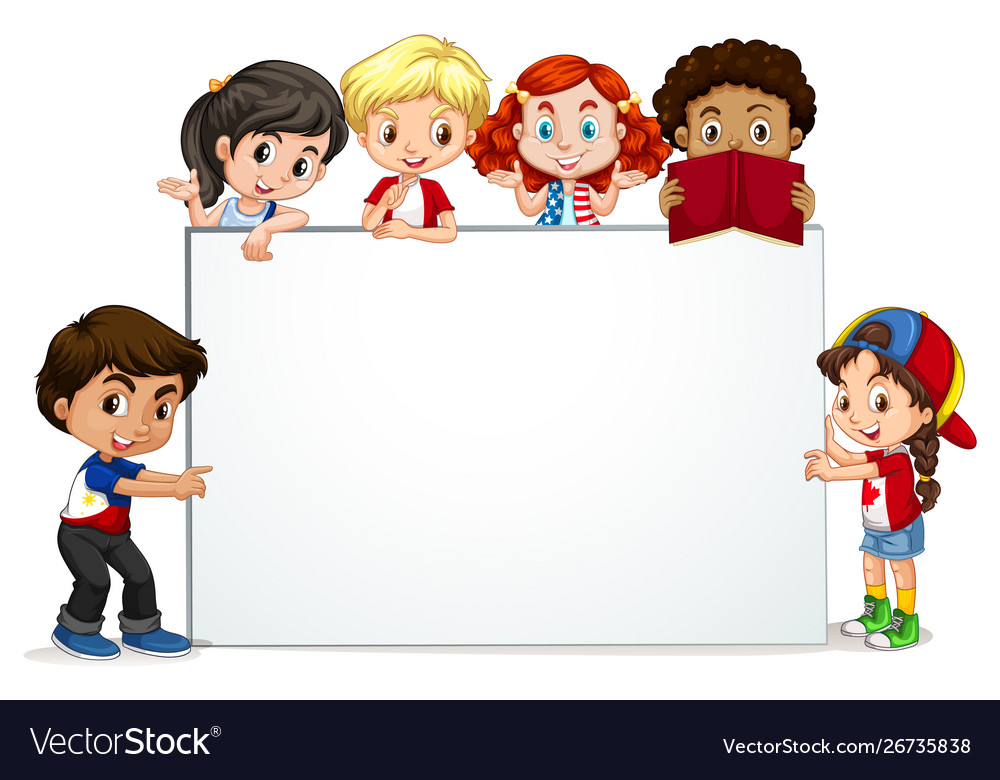 Mustaqil topshiriq:
  170-bet. 6-topshiriq
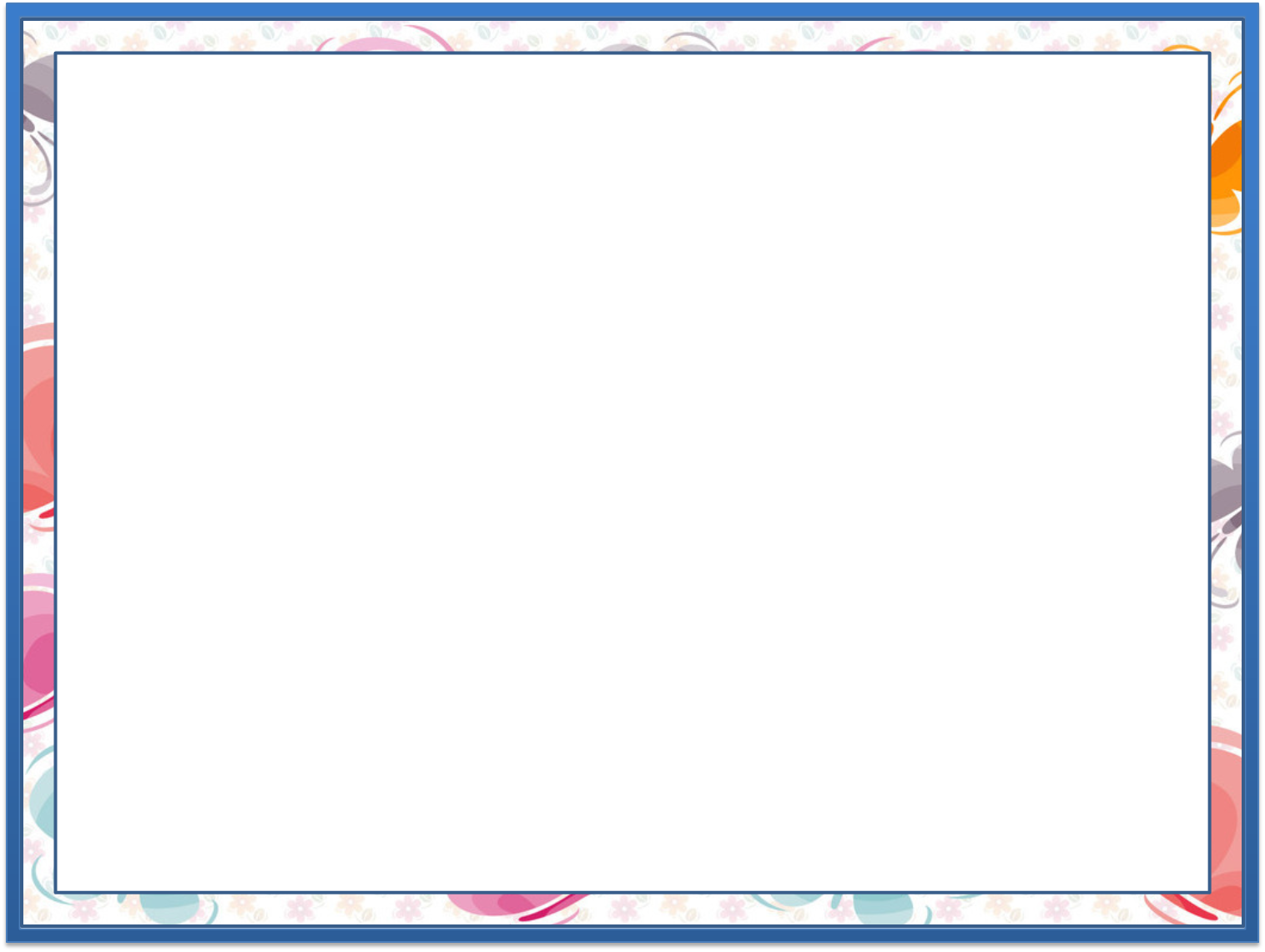 Ota-onamiz va boshqa oila a’zola-
rimizga oid ma’lumotlar kiritilgan yuqoridagi kabi jadval tuzamiz.
6.
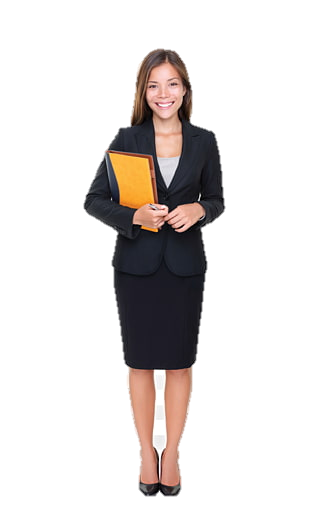 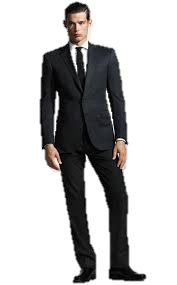 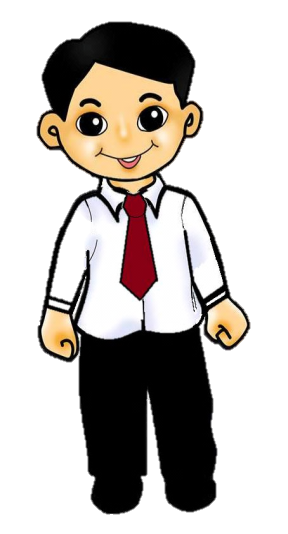 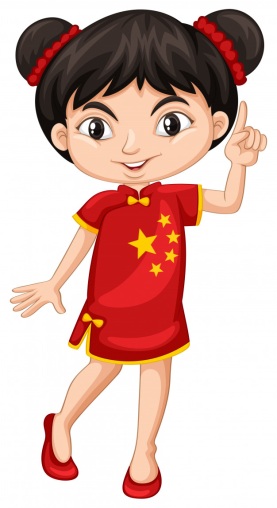 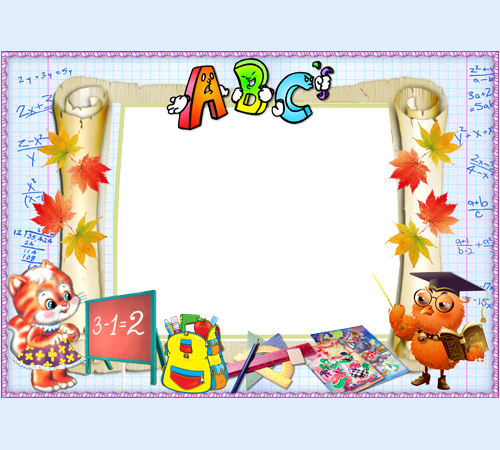 E’tiboringiz uchun
 	   rahmat!